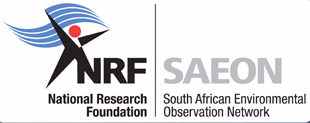 Adding and Managing Users
Example: SAEON Data Portal
Updated: 14 Nov 2011
Adding and Managing Users
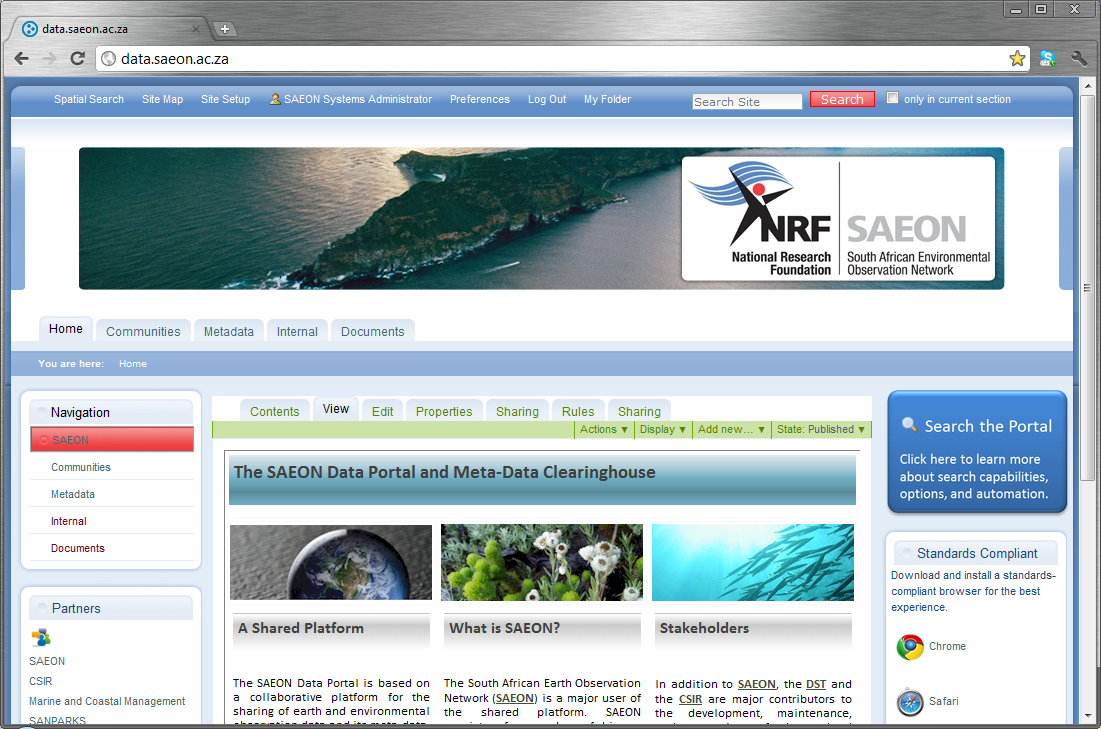 Click on 
‘Site Setup’
User Management
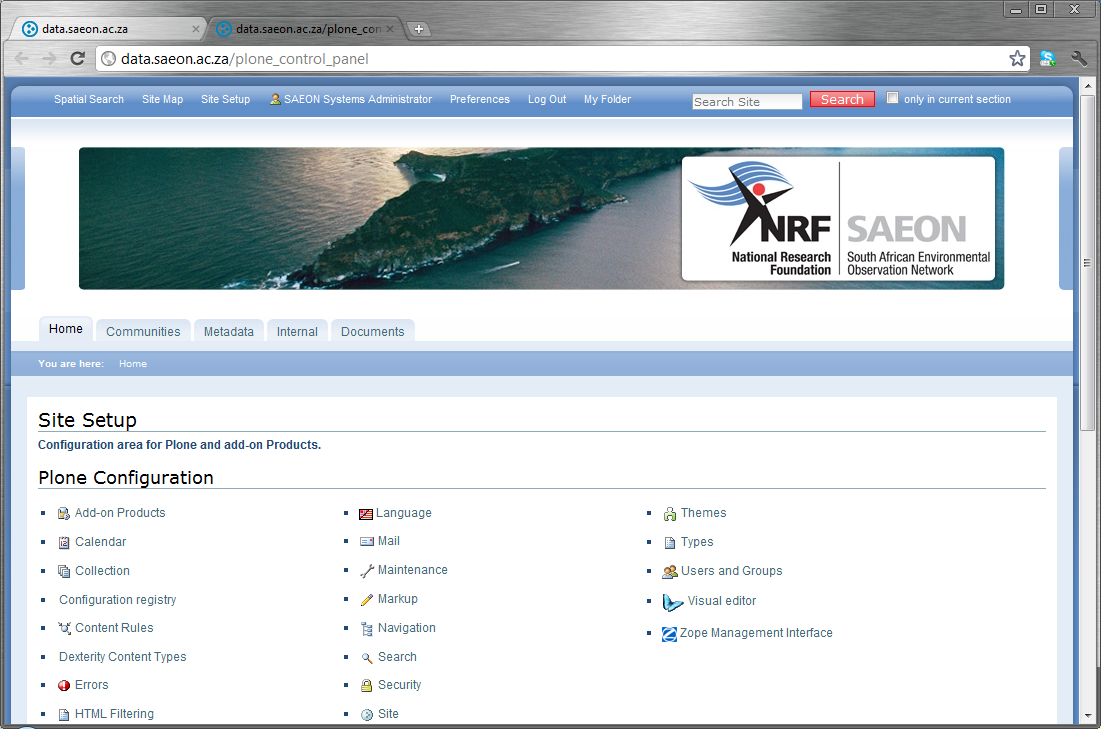 Click on 
‘Users and Groups’
Add a New User
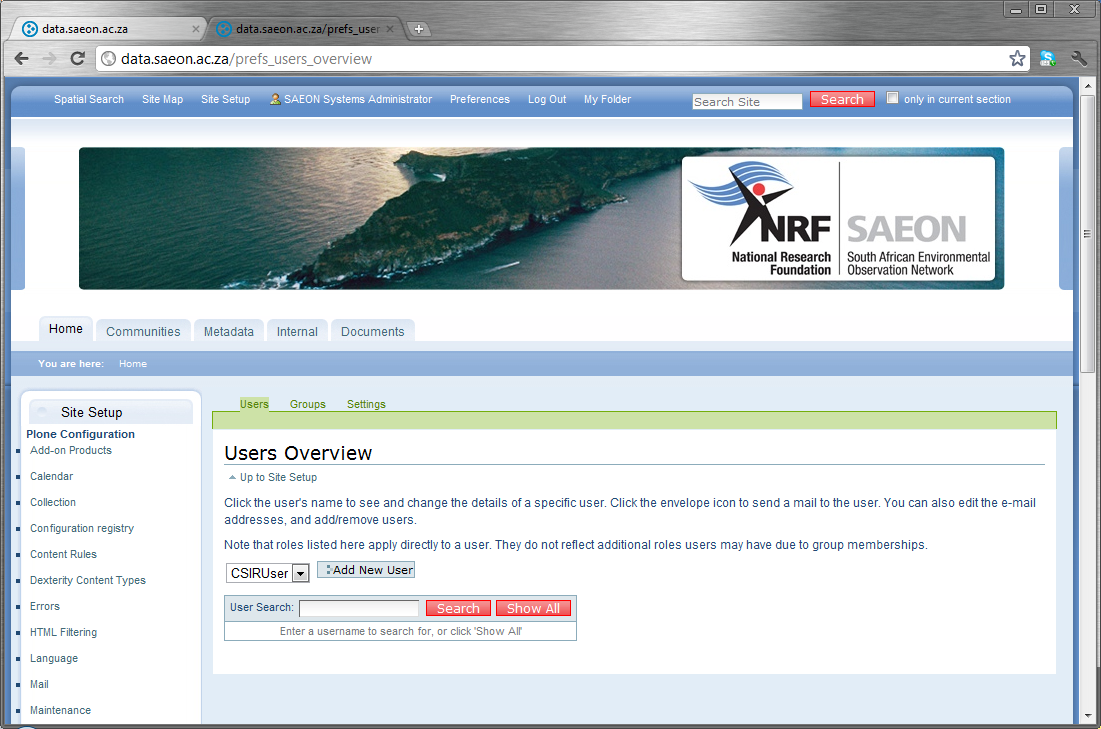 Click on 
‘Add New User’
Don’t change the Role – not important here.
Fill in User Particulars
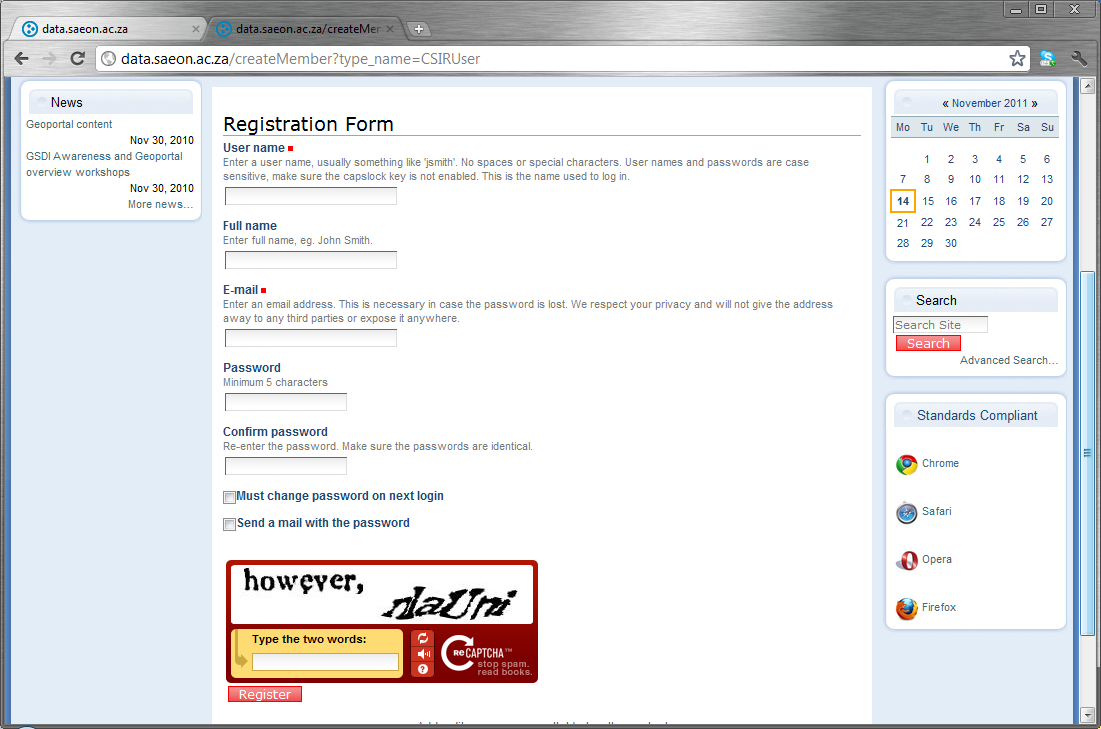 User Details
User Details
Add a temporary password and tick the 2 boxes
This is to avoid auto-creation of user accounts.
Click ‘Register’
User is added with default privileges
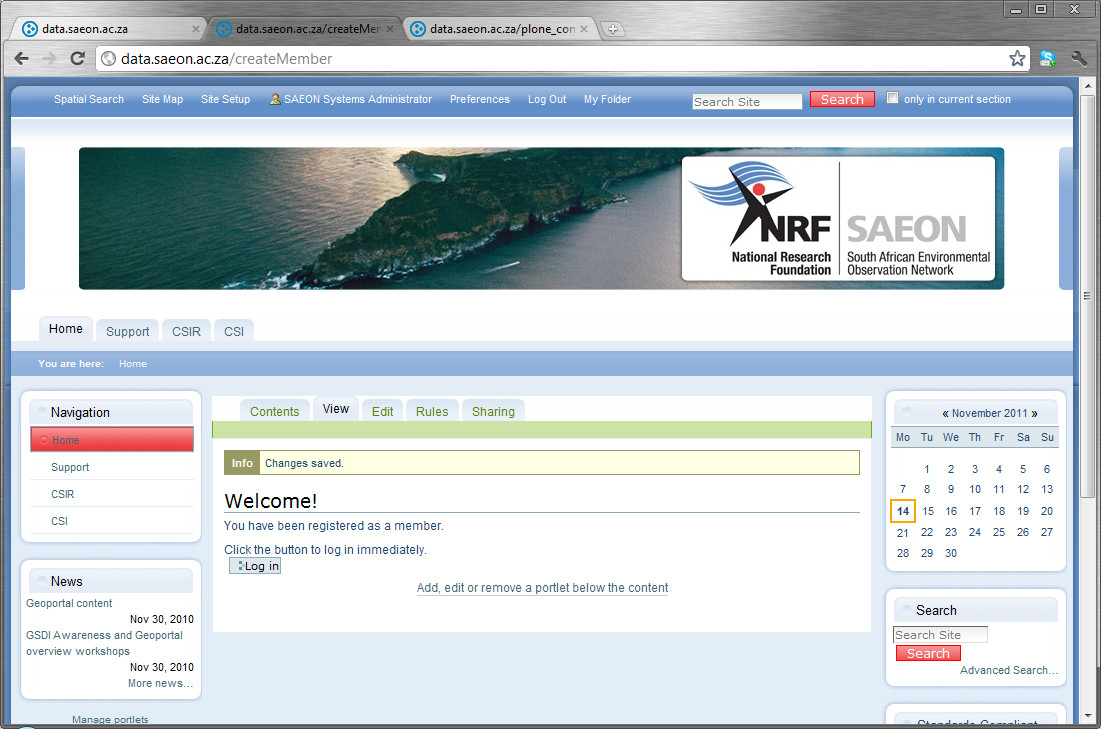 User Details
Changing User Privileges
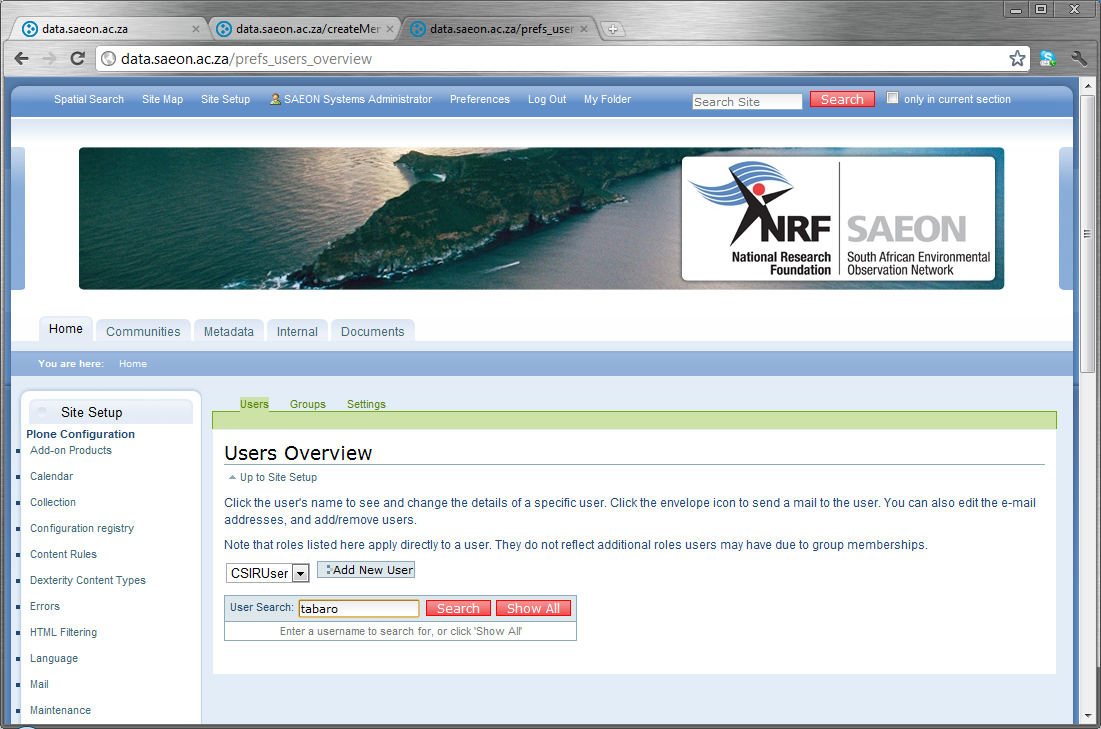 Return to ‘Users and Groups’ in ‘Site Setup’
Return to ‘Users and Groups’ in ‘Site Setup’
Type the user name and click ‘Search’
User Roles
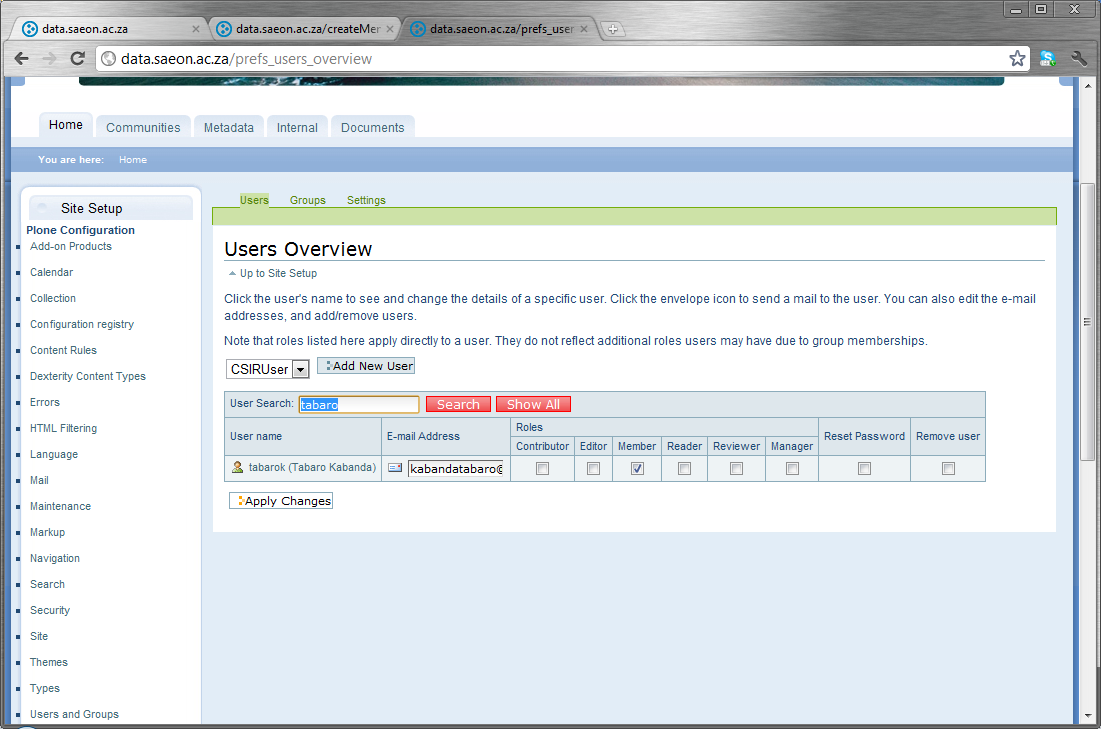 Tick appropriate user role.
Click ‘Apply Changes’
Roles:

Can add content and edit their own items. Usually the most appropriate for our collaborators
Editor: Can edit all items – not recommended
Member: default role
Reader – Can see all items – not recommended
Reviewer: Can adjust publication states – not recommended
Manager: Administrative rights  - never use this.